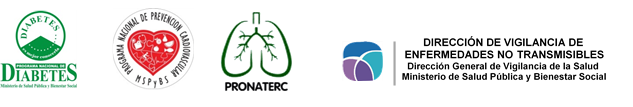 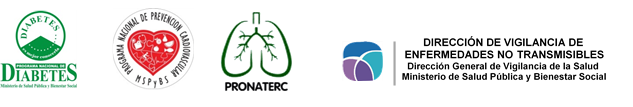 Hipoglucemias
¨Se denomina HIPOGLUCEMIA a un nivel de GLUCEMIA MENOR o igual a 70mg/dl ¨
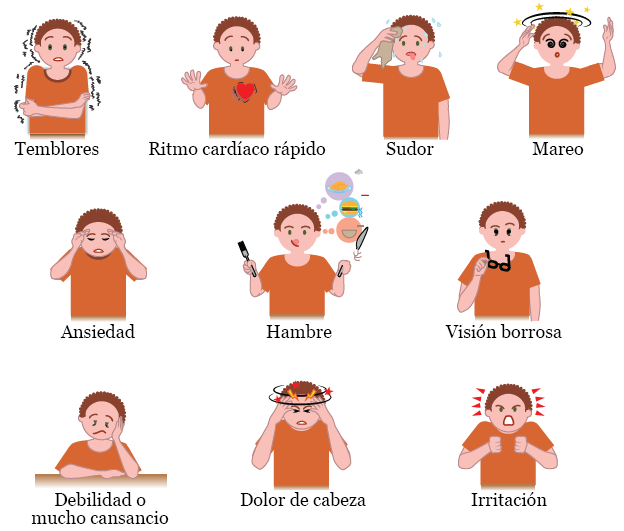 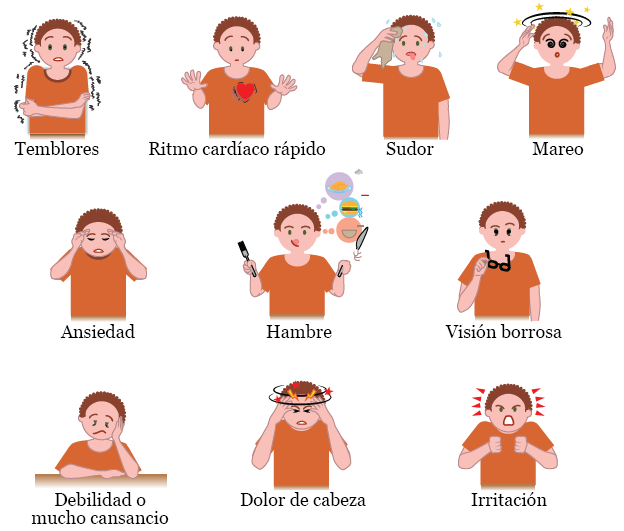 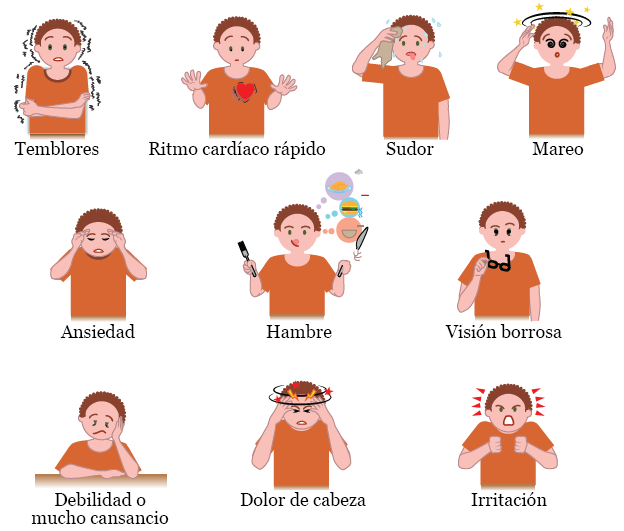 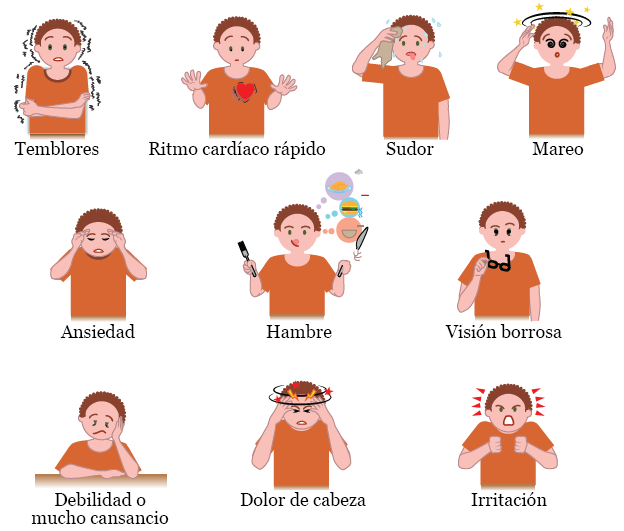 Sudoración fría
Palidez
Taquicardia
Temblor
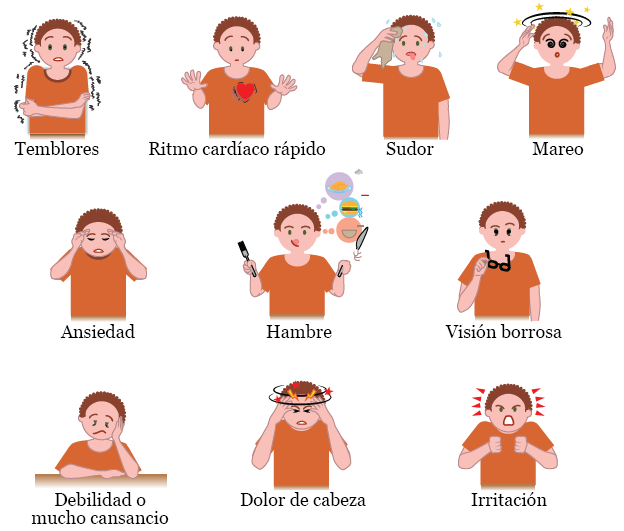 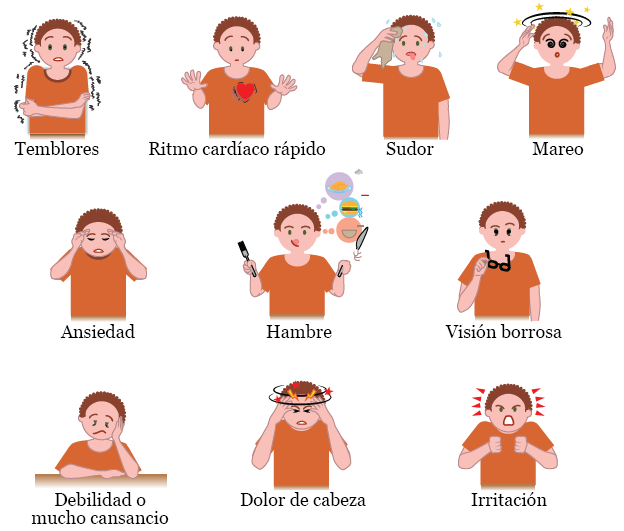 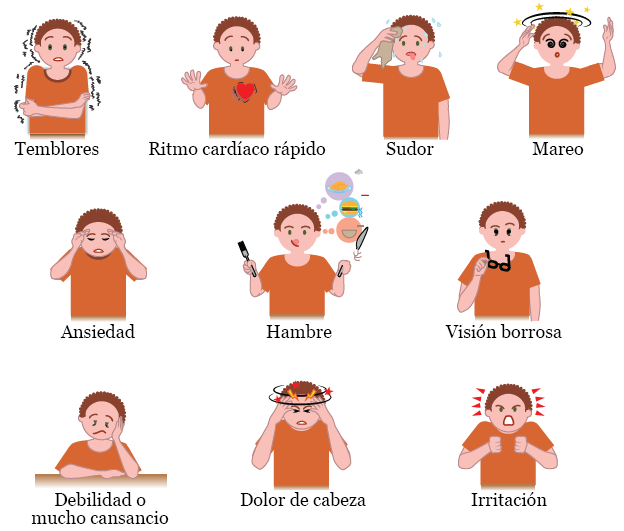 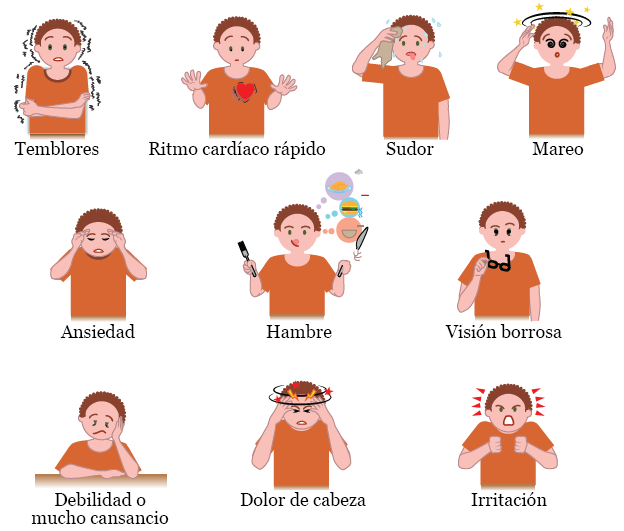 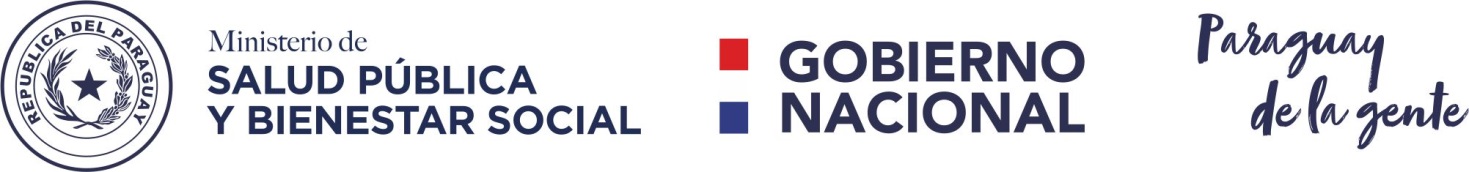 Cefalea
Hambre
Irritabilidad
Convulsión
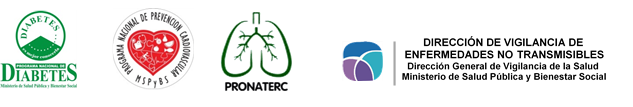 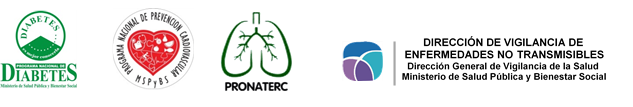 Hipoglucemias
Siempre y cuando la hipoglucemia pueda ser resulta por el mismo paciente.
Se deberá seguir la “REGLA DE LOS 15”
Paciente se percata de los síntomas:
1. Medir la Glucometría capilar SI ES MENOR A 70mg/dL.
2. Ingerir 15gramos de Glucosa. Ej 1 cuchara de miel, ½ vaso de jugo con
azúcar, 3 caramelos con azúcar.
3. Repetir control de Glucometría a los 15 minutos. Objetivo Mayor a
100mg/dL.
4. Repetir conducta hasta llegar Glucometría mayor a 100mg/dL
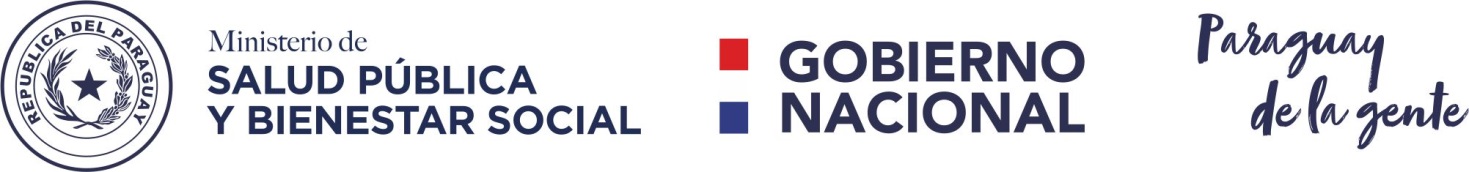 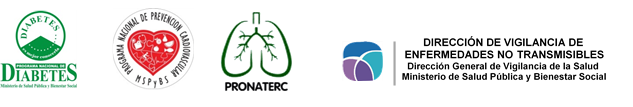 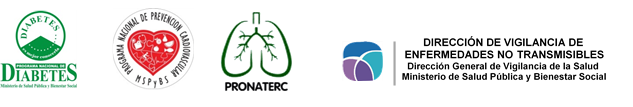 Manejo de la Hipoglucemia
HIPOGLUCEMIA GRAVE: es aquella situación en la cual el paciente NO PUEDE resolver o manejar la hipoglucemia, por tanto, requiere la asistencia de terceros.
Si ocurre en la casa: Administrar dosis única de GLUCAGÓN 0.5 mg si <25 kg y 1 mg si ≥ 25 kg. Inyección SC en región superior externa del brazo o región externa y superior del muslo.
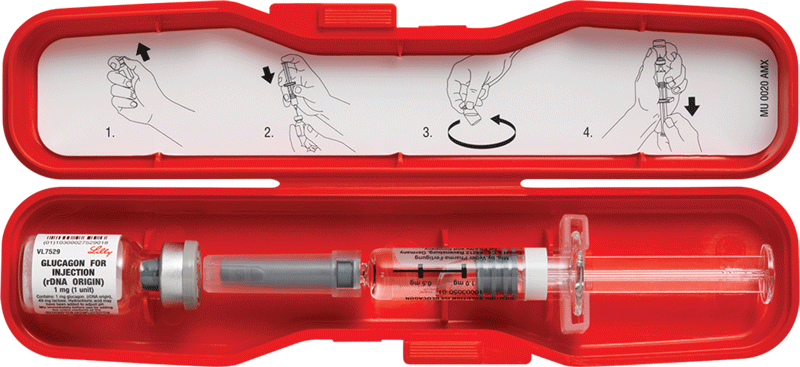 Control de Glucometría a los 15 minutos. Objetivo Mayor a 100mg/dL. Remisión URGENTE al nivel de atención correspondiente.
DESPUÉS DE UN EPISODIO DE HIPOGLUCEMIA GRAVE, ES FUNDAMENTAL REALIZAR CONSULTA DE FORMA URGENTE CON EL MÉDICO TRATANTE PARA REALIZAR LAS MODIFICACIONES NECESARIAS DEL TRATAMIENTO MÉDICO.
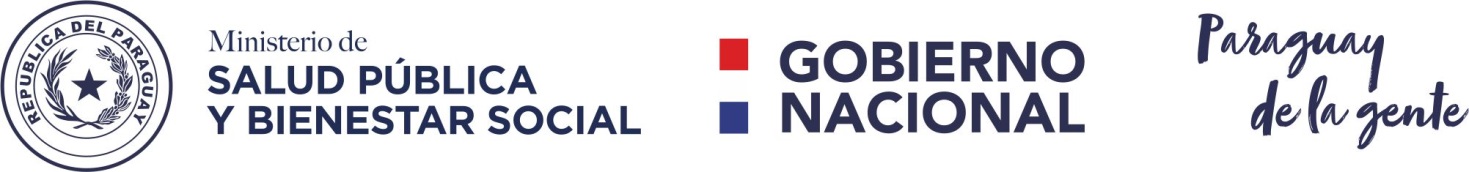